Pinger Metrics ICFA Report 2011SLAC to regions of the World
Europe
North America
Central Asia
S.E. Asia
Latin America
Middle East
Balkans
Africa
Russia
South Asia
Oceania
East Asia
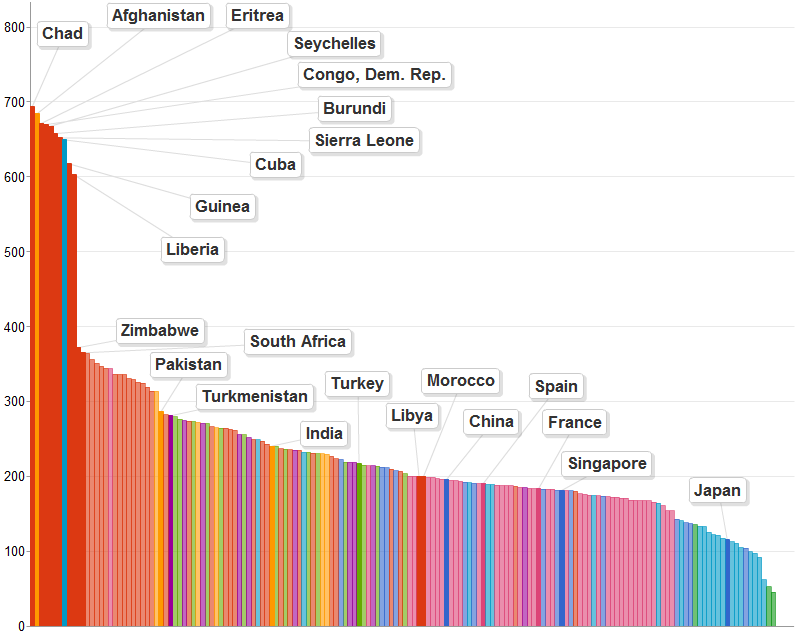 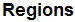 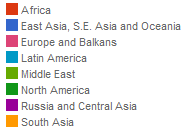 Satellite Link
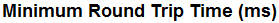 Min RTT from SLAC to Regions of the World 2011
2011
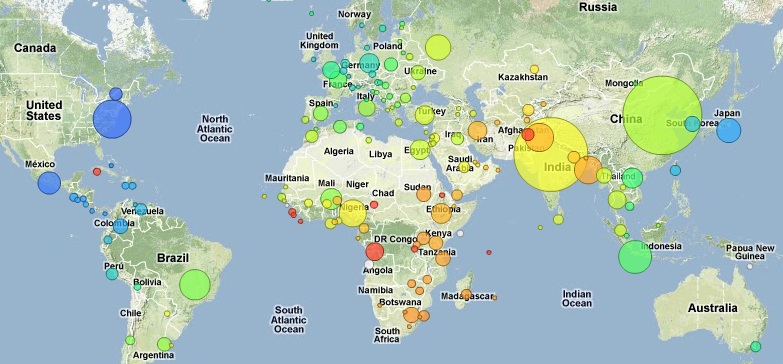 2011
Min RTT SLAC to World
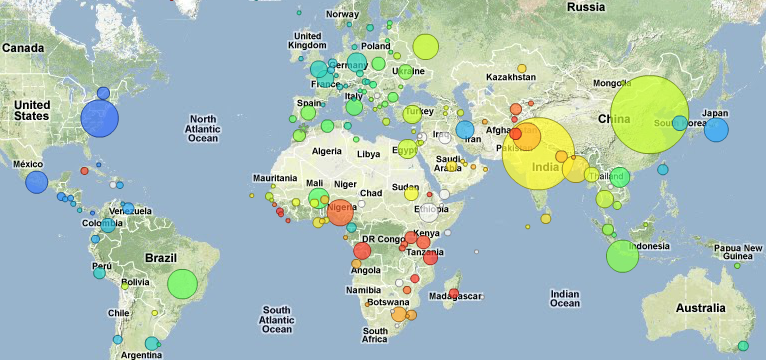 2008
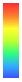 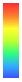 740.17
740.17
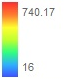 16
16
Min RTT (ms) color scale
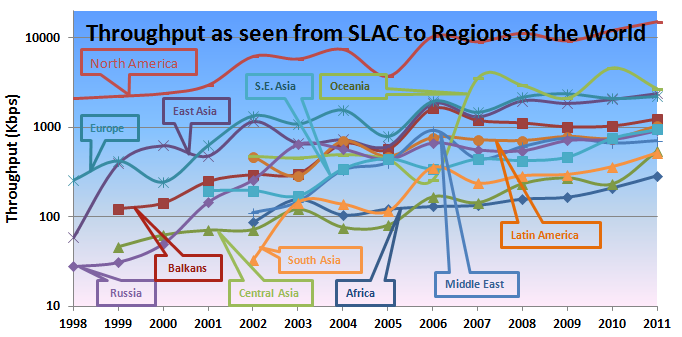 Balkans
Russia
PingER @ SLAC
PingER @ SLAC
South Asia
Old Nthroughput graph
New UpdatedNthroughput graph (Updated 12/19/2011)
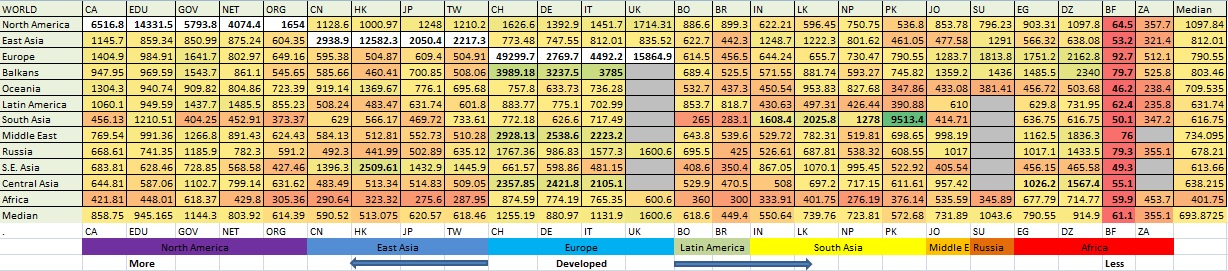 S.E Asia throughput is high for East Asia and South Asia.
Europe to Africa throughput is higher than Africa to Africa
Europe to Russia and Africa to Russia give better throughput than from the rest of the regions. Same goes fro Middle East.
North America to Latin America throughput is better than Latin America to Latin America
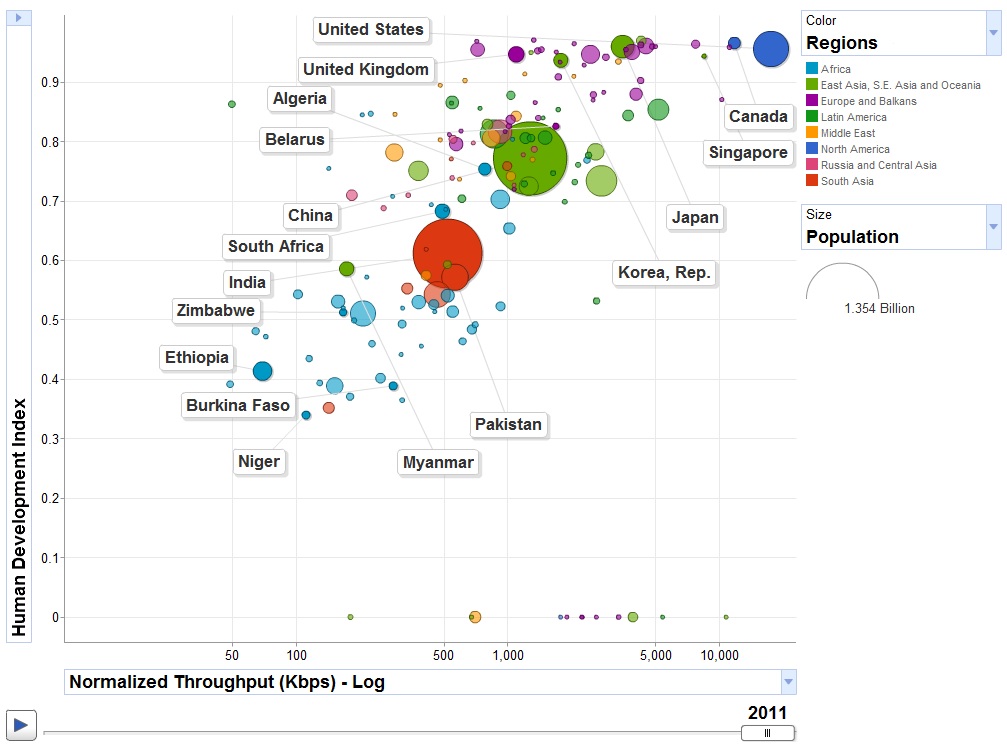 y = 0.0977 ln(x) + 0.0683
R2 = 0.3258
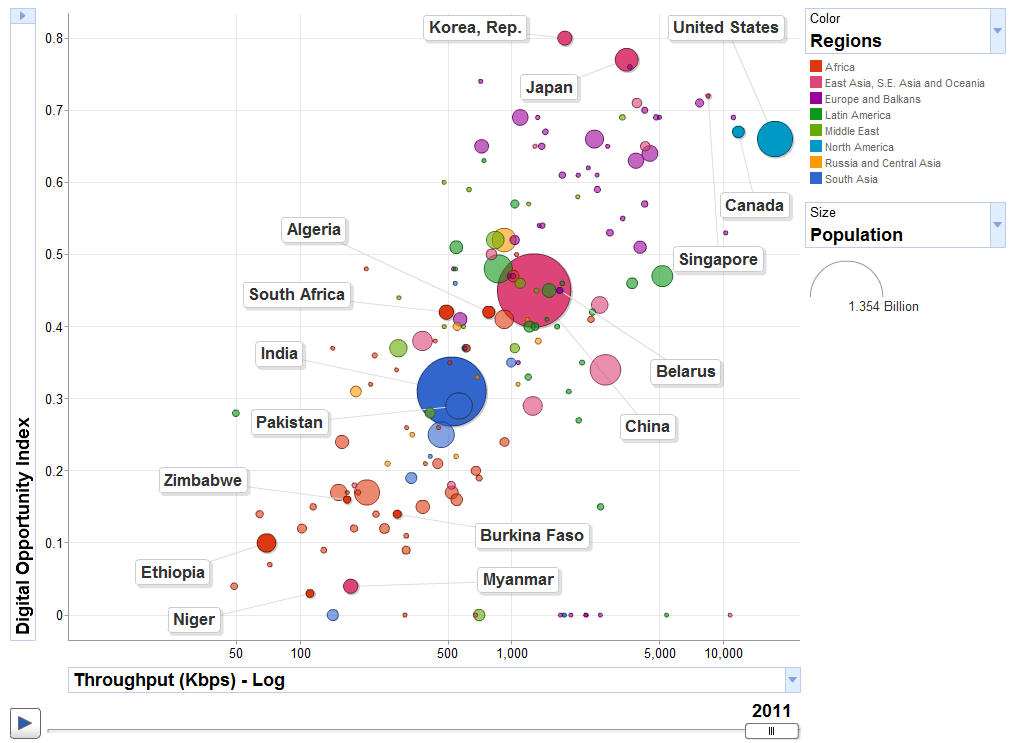 y= 0.1209ln(x) – 0.4056
R2 = 0.5626